การฝึกอบรมเรื่อง
ผลประโยชน์ทับซ้อน
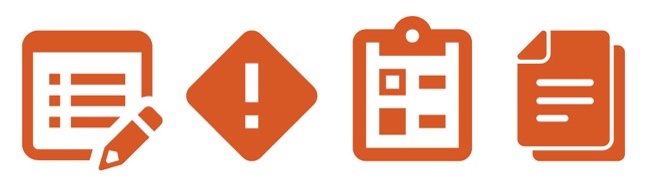 คำอธิบาย
ผลประโยชน์ทับซ้อนเกิดขึ้นเมื่อพนักงานมีความสัมพันธ์ทางครอบครัวที่ใกล้ชิดหรือความสัมพันธ์ทางการเงินกับบริษัทอื่น พนักงาน ลูกค้า เจ้าหน้าที่รัฐ ผู้ค้า หรือบุคคลที่เกี่ยวข้องอื่นๆ การฝึกอบรมเรื่องผลประโยชน์ทับซ้อนจะให้คำแนะนำเกี่ยวกับผลประโยชน์ทับซ้อน
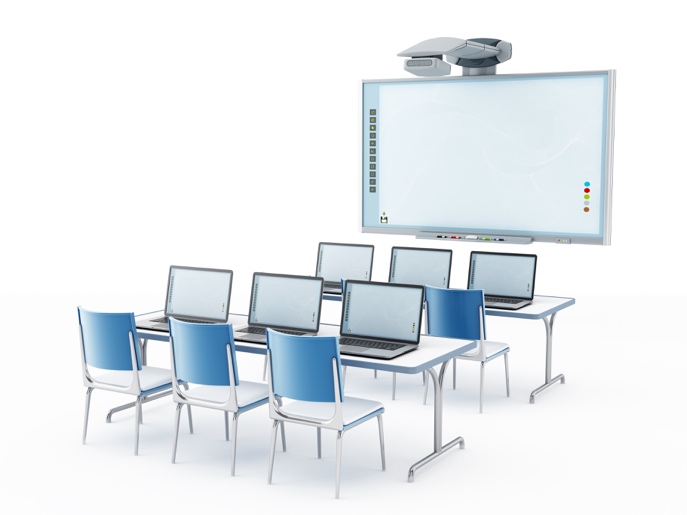 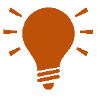 มีประโยชน์กับคุณอย่างไร
การฝึกอบรมนี้จะอธิบายองค์ประกอบของนโยบายผลประโยชน์ทับซ้อน ซึ่งกำหนดแนวทางปฏิบัติที่ช่วยให้มั่นใจว่าผลประโยชน์ส่วนตัว ทางสังคม ทางการเงิน หรือการเมืองของพนักงานไม่ทับซ้อนหรือไม่ดูเหมือนจะทับซ้อนกับผลประโยชน์ของบริษัท และเพิ่มความโปร่งใสของความสัมพันธ์เหล่านี้ ซึ่งจะช่วยให้พนักงานเข้าใจถึงผลประโยชน์ทับซ้อนที่อาจเกิดขึ้นได้ดีขึ้น และสิ่งที่ต้องทำหากเกิดสถานการณ์นั้น
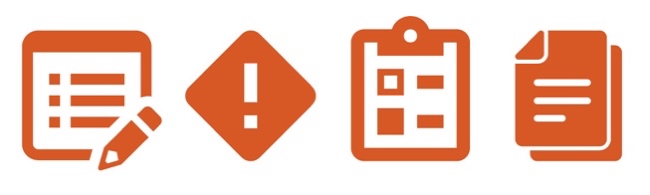 คำแนะนำ
ให้การฝึกอบรมเรื่องผลประโยชน์ทับซ้อนแก่พนักงานเมื่อพนักงานเข้ารับการปฐมนิเทศและให้การฝึกอบรมเรื่องนี้เป็นประจำ เพื่อให้แน่ใจว่าพนักงานเข้าใจหน้าที่และความรับผิดชอบของตน ซึ่งเกี่ยวพันกับผลประโยชน์ทับซ้อน
ใช้ใบลงชื่อเพื่อบันทึกข้อมูลการเข้าร่วมสำหรับเซสชันการฝึกอบรมแต่ละครั้ง
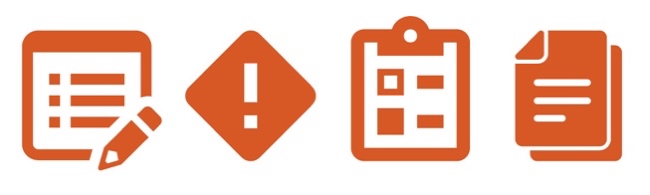 เอกสารอื่นๆ ที่ต้องพิจารณา
 ใบลงชื่อ
 จรรยาบรรณ
 นโยบายผลประโยชน์ทับซ้อน
1
ผลประโยชน์ทับซ้อน
1
การฝึกอบรมเรื่อง
ผลประโยชน์ทับซ้อน
ผลประโยชน์ทับซ้อนคืออะไร
ของขวัญ     
   ความบันเทิง               
         และสิ่ง       
            ที่มีมูลค่า 
                อื่นๆ
การลงทุนส่วนบุคคลและผลประโยชน์
   อื่นๆ
ผลประโยชน์หรือกิจกรรมของพนักงานที่อาจทับซ้อนหรืออาจถูกมองว่าทับซ้อนกับผลประโยชน์ของบริษัท หรืออาจส่งผลกระทบต่อความสามารถของพนักงานในการปฏิบัติหน้าที่และความรับผิดชอบของตนอย่างเป็นกลาง
ผลประโยชน์ทับซ้อน
ความสัมพันธ์ส่วนบุคคล
ผลประโยชน์     
ทับซ้อน
$
หมายเหตุ
สไลด์ต่อไปนี้แสดงรายละเอียดกิจกรรมที่อาจทำให้เกิดผลประโยชน์ทับซ้อน กิจกรรมเหล่านี้บางอย่างเป็นสิ่งห้ามกระทำและ/หรือจำเป็นต้องเปิดเผย
การฝึกอบรมเรื่อง
ผลประโยชน์ทับซ้อน
การลงทุนส่วนบุคคลและผลประโยชน์อื่นๆ
เปิดเผยความสัมพันธ์ทางธุรกิจส่วนตัวหรือการลงทุนกับซัพพลายเออร์ ลูกค้า หรือคู่แข่งของบริษัท
ไม่มีผลประโยชน์ทางการเงินภายนอก ที่อาจทำลายชื่อเสียงของบริษัท หรือทำให้บริษัทตกอยู่ในความเสี่ยงที่ไม่จำเป็น
ไม่รับตำแหน่งเป็นเจ้าหน้าที่ หุ้นส่วน กรรมการ หรือตำแหน่งใดๆ ที่มีอำนาจในหน่วยงานอื่นโดยไม่ได้รับการอนุมัติล่วงหน้า
เปิดเผยนายจ้างเพิ่มเติม
การฝึกอบรมเรื่อง
ผลประโยชน์ทับซ้อน
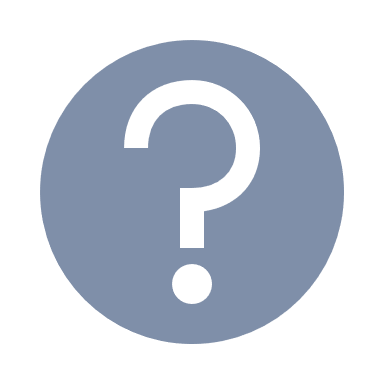 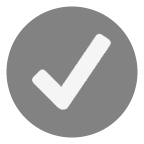 คุณจะทำอย่างไร
สถานการณ์
พนักงานรายหนึ่งลงทุนอย่างมากในบริษัทที่เพิ่งกลายมาเป็นซัพพลายเออร์ของบริษัท
ผลลัพธ์ที่ดีที่สุด
พนักงานควรเปิดเผยการลงทุนนั้นและขออนุมัติสำหรับความสัมพันธ์นี้
การฝึกอบรมเรื่อง
ผลประโยชน์ทับซ้อน
ความสัมพันธ์ส่วนบุคคล
เปิดเผยความสัมพันธ์ในครอบครัวทั้งหมด (เช่น พ่อแม่ คู่สมรส ลูก และเครือญาติที่ใกล้ชิดอื่นๆ) กับซัพพลายเออร์ ผู้จัดจำหน่าย/ตัวแทนจำหน่ายย่อย คู่แข่ง ลูกค้า และ/หรือหุ้นส่วนธุรกิจ
เปิดเผยความสัมพันธ์ในครอบครัว ที่ใกล้ชิดทั้งหมดหรือความสัมพันธ์ทางการเงินกับเจ้าหน้าที่รัฐในประเทศหรือต่างประเทศ รวมถึงบุคลากรทางการแพทย์
การฝึกอบรมเรื่อง
ผลประโยชน์ทับซ้อน
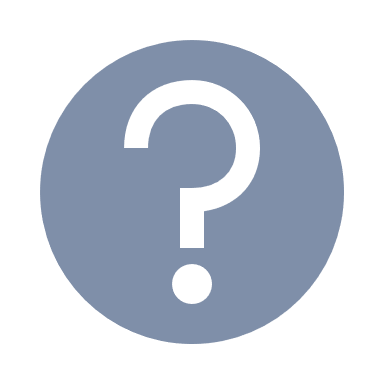 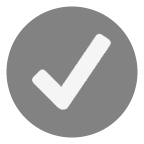 คุณจะทำอย่างไร
สถานการณ์
คู่สมรสของพนักงานกลายมาเป็นผู้จัดการฝ่ายขายของคู่แข่งโดยตรง
ผลลัพธ์ที่ดีที่สุด
พนักงานควรเปิดเผยความสัมพันธ์นี้ต่อบริษัท